آليات العدالة الانتقالية
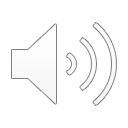 فلسفة آليات كشف الحقيقة.
تعريف أنواع لجان تقصي الحقائق.
خطوات عمل لجان كشف الحقيقة منذ تبني الميثاق وحتى نشر التقرير الختامي، مع التركيز على جلسات الاستماع السرية والعلنية.
التركيز على الفئات المهمشة.
أهمية إشراك المجتمع المدني.
آليات كشف الحقيقة
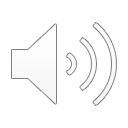 علاقة آليات كشف الحقيقة بغيرها من آليات العدالة الانتقالية
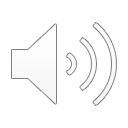